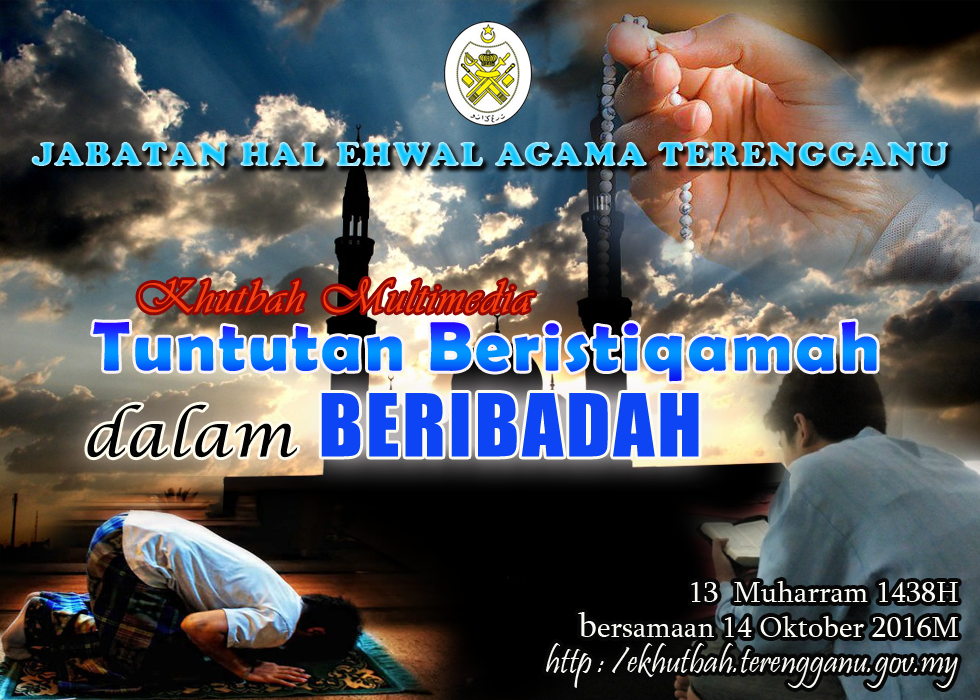 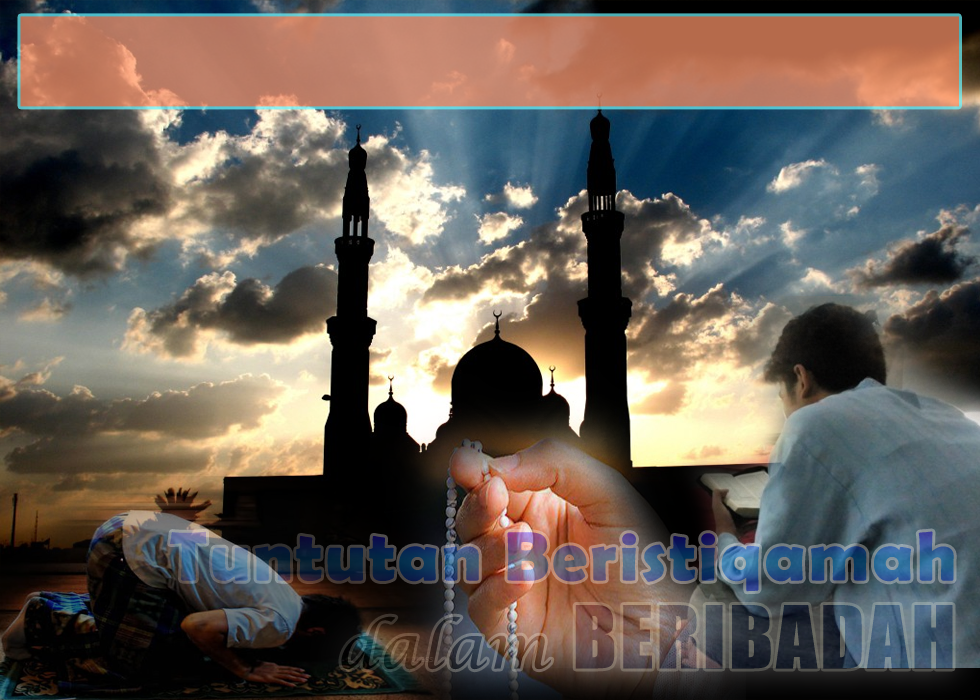 Pujian Kepada Allah S.W.T.
الْحَمْدُ ِللهِ
Segala puji-pujian hanya bagi 
Allah S.W.T.
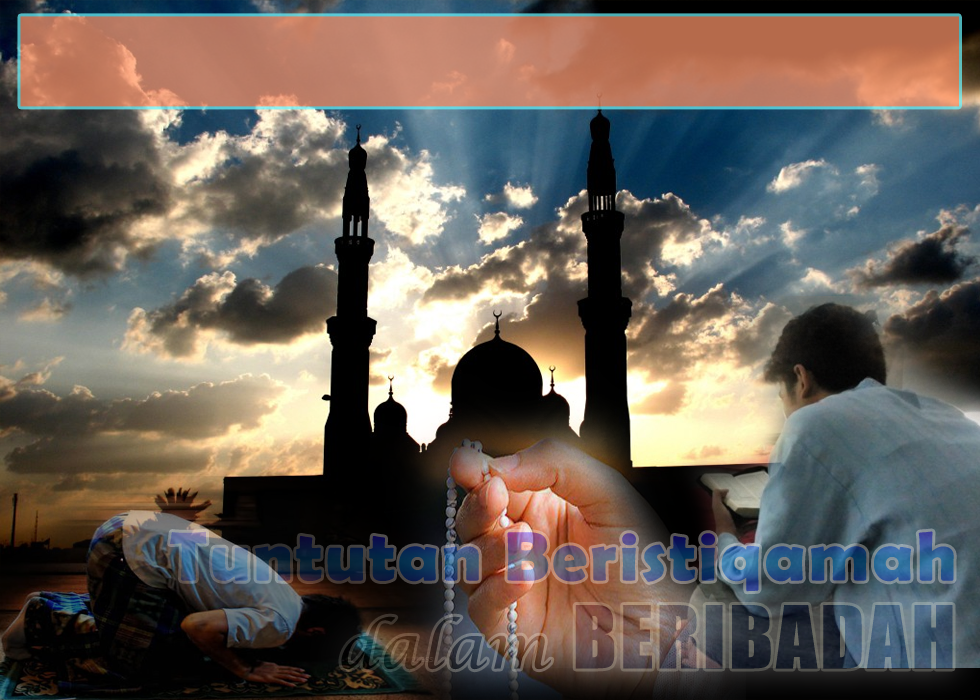 Syahadah
وَأَشْهَدُ أَنْ لاَ إِلَهَ إِلاَّ اللهُ الْمَلِكُ الْحَقُّ الْمُبِيْنُ، وَأَشْهَدُ أَنَّ مُحَمَّدًا عَبْدُهُ وَرَسُوْلُهُ الْأَمِيْنُ
Aku bersaksi  bahawa sesungguhnya tiada tuhan melainkan Allah, yang Menguasai Segalanya, tiada sekutu bagiNya dan juga aku  bersaksi bahawa Nabi Muhammad SAW itu adalah hamba-Nya dan Rasul-Nya.
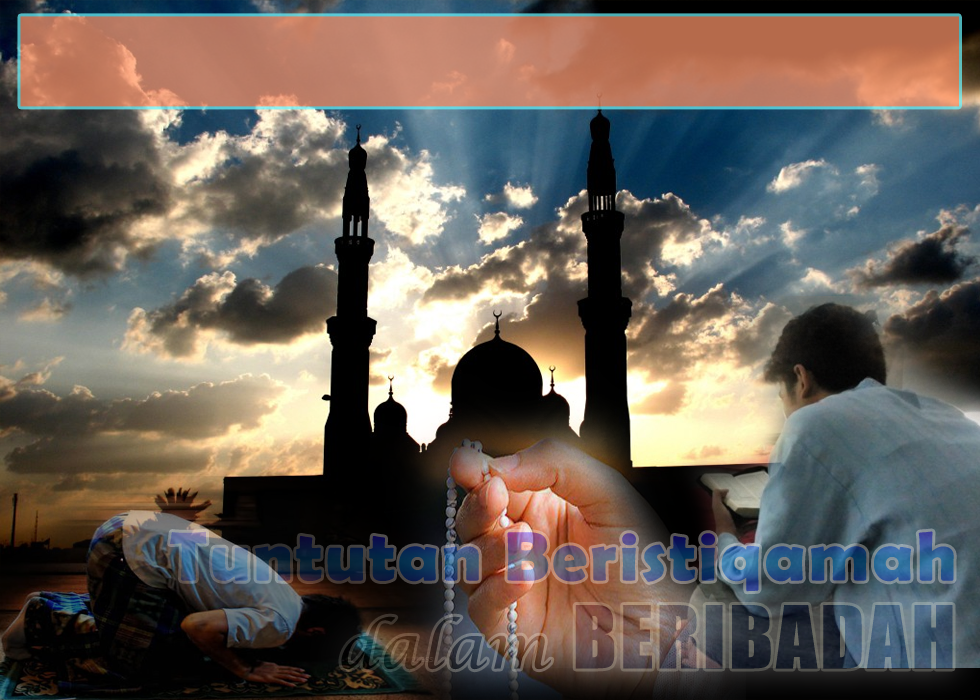 Selawat Ke Atas 
Nabi Muhammad S.A.W
اَللَّهُمَّ صَلِّ وَسَلِّمْ عَلَى سَيِّدِنَا وَمَوْلَانَا مُحَمَّدٍ أَفْضَلِ الْخَلْقِ أَجْمَعِيْنَ، وَعَلَى آلِهِ وَأَصْحَابِهِ وَمَنْ تَبِعَهُمْ بِإِحْسَانٍ إِلَى يَوْمِ الدِّيْنِ.
Ya Allah, Cucurilah rahmat dan sejahtera ke atas Nabi Muhammad SAW dan ke atas keluarganya, para sahabatnya dan para pengikut baginda.
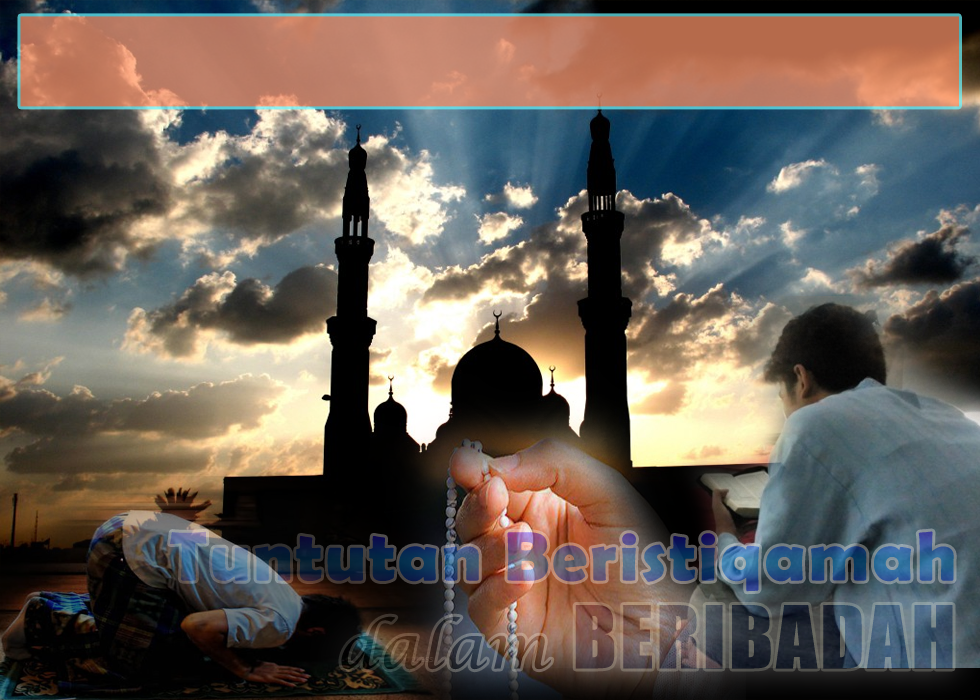 Pesanan Taqwa
اِتَّقُوْا اللهَ بِالاِسْتِقَامَةِ عَلَى طَاعَةِ أَوَامِرِهِ وَاجْتِنَابِ نَوَاهِيْهِ لَعَلَّكُمْ تُفْلِحُوْنَ فِي الدُّنْيَا وَالْآخِرَةِ.
Bertakwalah kamu kepada Allah dengan beristiqamah di atas ketaatan kepada segala perintah-Nya dan menjauhi daripada segala larangan-Nya, kerana beristiqamah dalam melaksanakan ibadat merupakan  perangai orang-orang yang menuju kehadrat Allah dan adat orang-orang yang solih, mudah-mudahan kamu mendapat kejayaan di dunia dan di akhirat
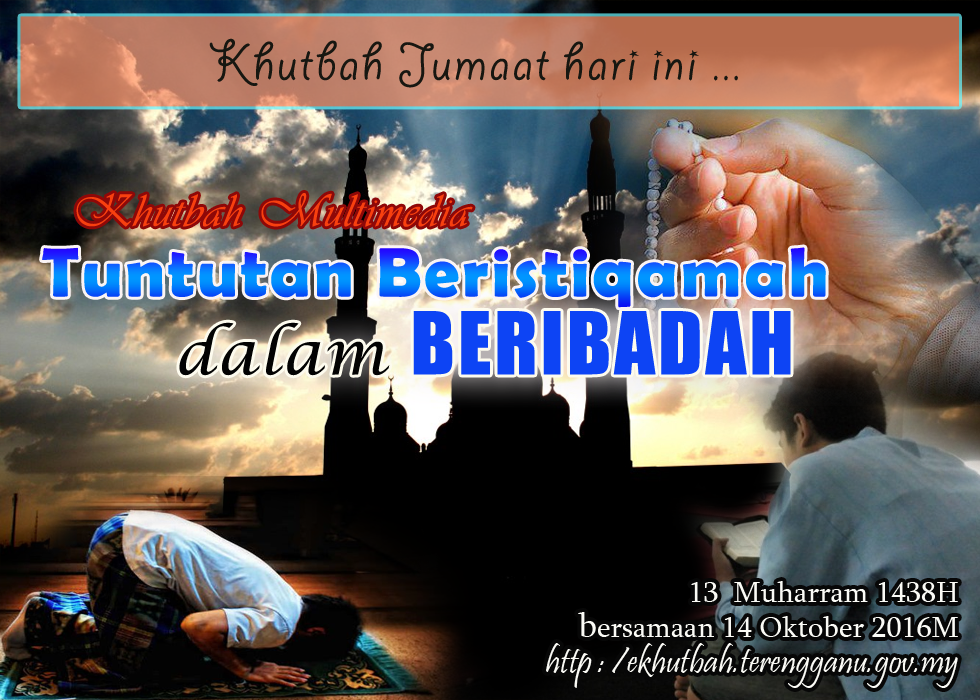 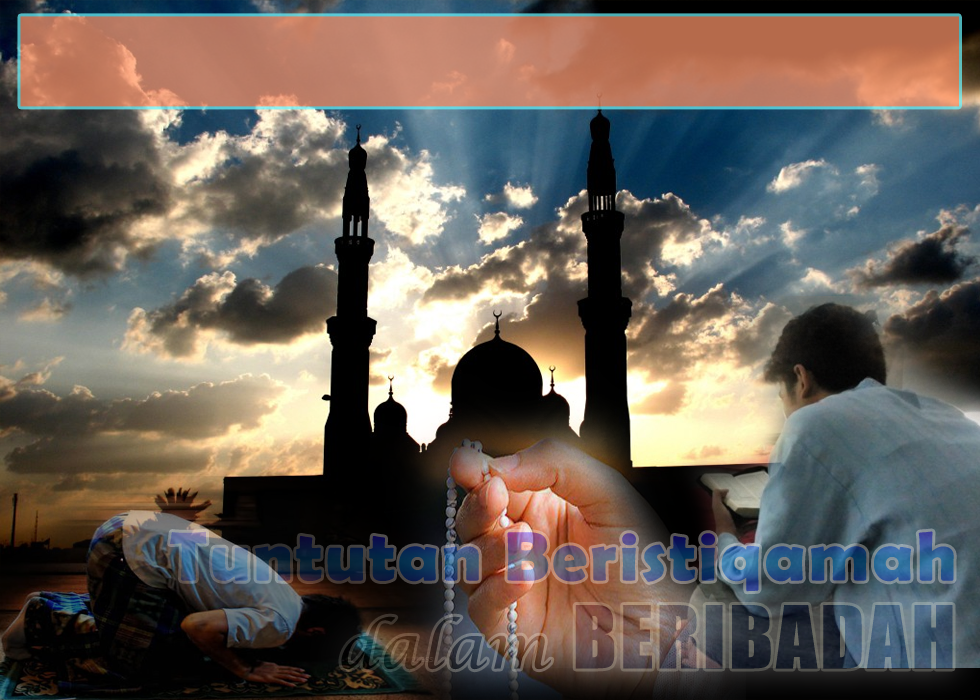 Pengertian Istiqamah
Berpegang teguh pada akidah Islam dan melaksanakan syariatnya dengan berterusan,
tidak berubah atau berpaling tadah walau apa jua keadaan.
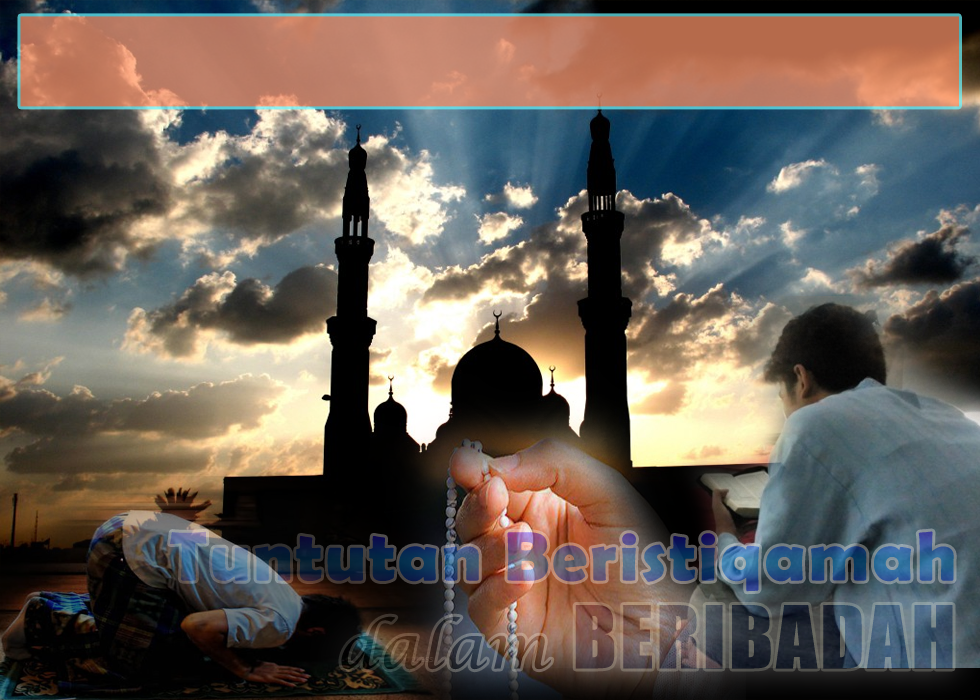 Firman Allah Taala dalam 
Surah Fussilat ayat 6:
قُلْ إِنَّمَا أَنَا بَشَرٌ مِّثْلُكُمْ يُوحَى إِلَيَّ أَنَّمَا إِلَهُكُمْ إِلَهٌ وَاحِدٌ فَاسْتَقِيمُوا إِلَيْهِ وَاسْتَغْفِرُوهُ وَوَيْلٌ لِّلْمُشْرِكِينَ
“Katakanlah wahai Muhammad :  “Sesungguhnya Aku hanyalah seorang manusia seperti kamu, diwahyukan kepada Aku bahawa Tuhan kamu hanyalah Tuhan yang Esa; maka hendaklah kamu teguh di atas jalan yang betul lurus yang membawa kepada mencapai keredhaan-Nya serta pohonlah kepada-Nya mengampuni dosa-dosa yang telah lalu dan ingatlah kecelakaan besar bagi orang-orang yang mempersekutukan-Nya dengan sesuatu yang lain ”.
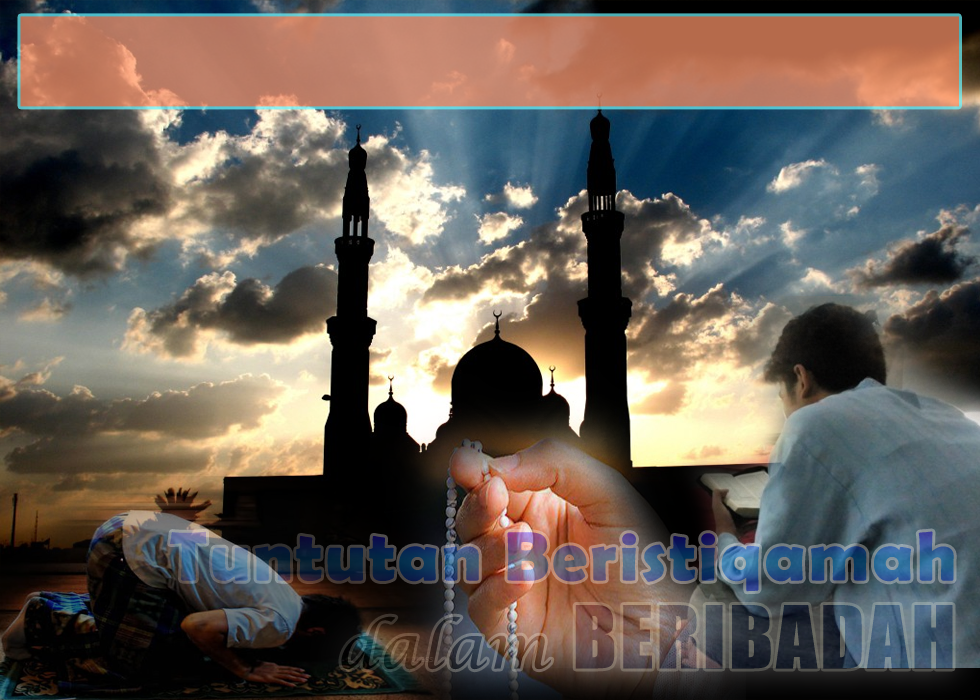 Hadith
" يَا رَسُوْلَ اللهِ، قُلْ لِيْ فِي الْإِسَلاَمِ قَوْلاً لَا أَسْأَلُ عَنْهُ أَحَدًا غَيْرَكَ، قَالَ :  قُلْ آمَنْتُ بِاللهِ، ثُمَّ اسْتَقِمْ "
رواه مسلم
“Ya Rasulullah ajarkanlah kepadaku sesuatu yang paling penting dalam islam yang aku tidak perlu bertanya lagi kepada seseorang yang lain daripada Mu”, Baginda menjawab : “Katakanlah aku beriman kepada Allah, kemudian hendaklah engkau beristiqamah (tetap menjalankan perintah-Nya dan menjauhi larangan-Nya”.

(Hadis Riwayat Muslim)
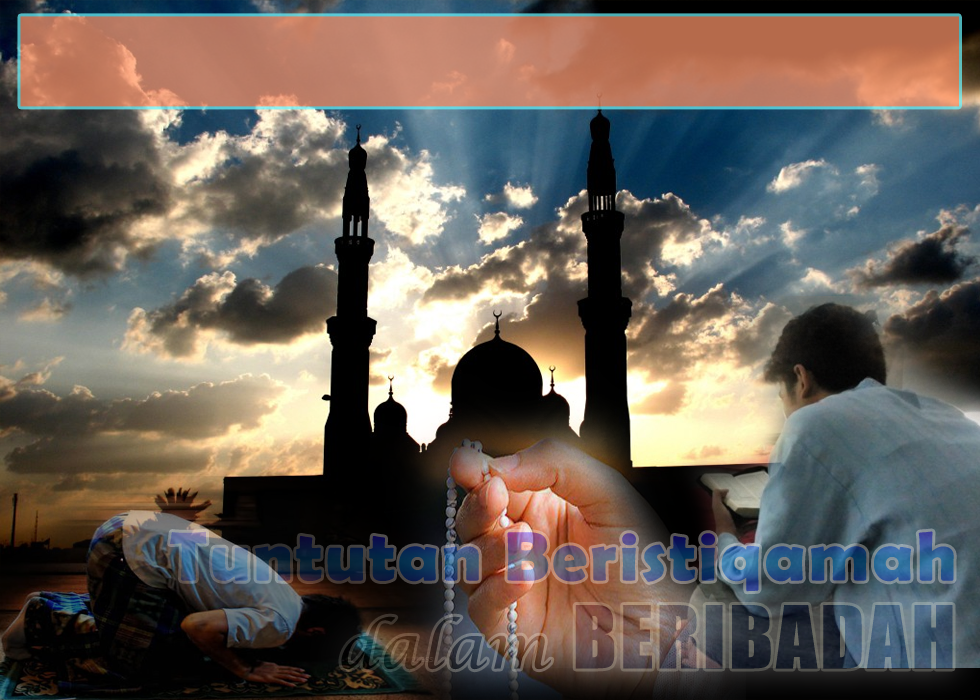 Istiqamah merupakan daya kekuatan yang diperlukan sepanjang hayat manusia dalam melaksanakan tuntutan Islam
amalan hati, amalan lisan dan anggota tubuh badan.
segala amalan yang dapat dirumuskan dalam pengertian ibadat, sama ada fardu ain, fardu kifayah atau amalan-amalan sunat memerlukan istiqamah.
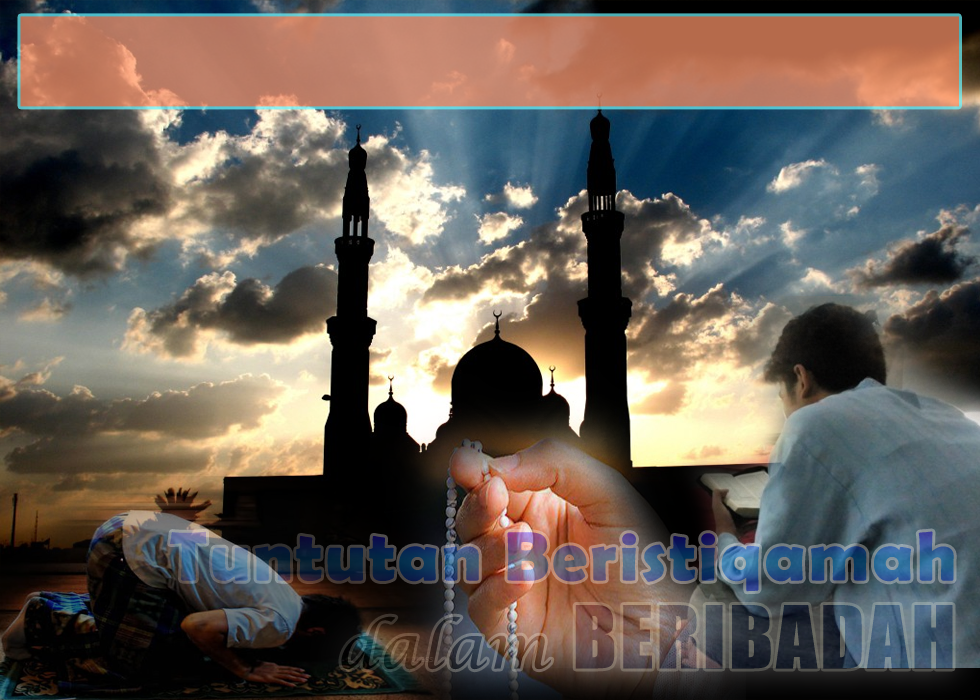 Sabda Rasulullah SAW
يَا أَيُّهَا النَّاسُ عَلَيْكُمْ مِنَ الْأَعْمَالِ مَا تُطِيْقُوْنَ، فَإِنَّ اللهَ لَايَمَلُّ حَتَّى تَمَلُّوْا، وَإِنَّ أَحَبَّ الْأَعْمَالِ إِلَى اللهِ مَا دُوْوِمَ عَلَيْهِ وَإِنْ قَلَّ )رواه مسلم(
“Wahai manusia hendaklah kamu melakukan amalan-amalan sunat setakat mana yang kamu mampu kerana sesungguhnya Allah tidak merasa jemu sehingga kamu merasa jemu dan sesungguhnya amalan-amalan yang paling disukai oleh Allah ialah yang dilakukan secara berterusan sekalipun sedikit”
(Hadis Riwayat Muslim)
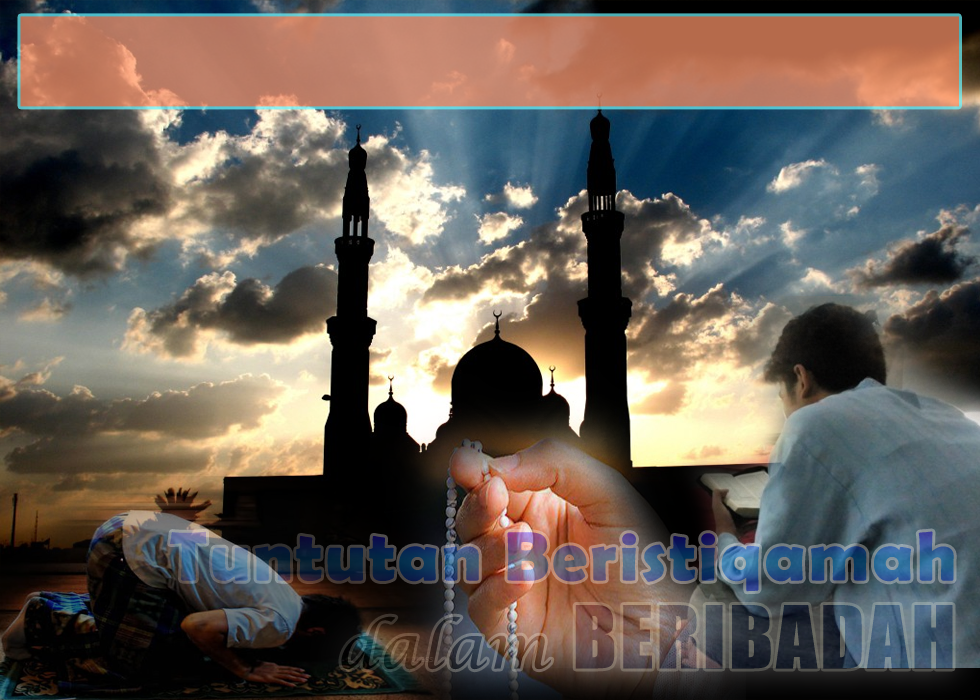 Penjelasan Hadith
Amalan baik hendaklah dilakukan secara berterusan
amalan yang sedikit, yang dilakukan secara berterusan adalah lebih baik daripada amalan banyak yang dilakukan secara berputus-putus
melambangkan  ketaatan, kerajinan dan muraqabah yang berterusan.
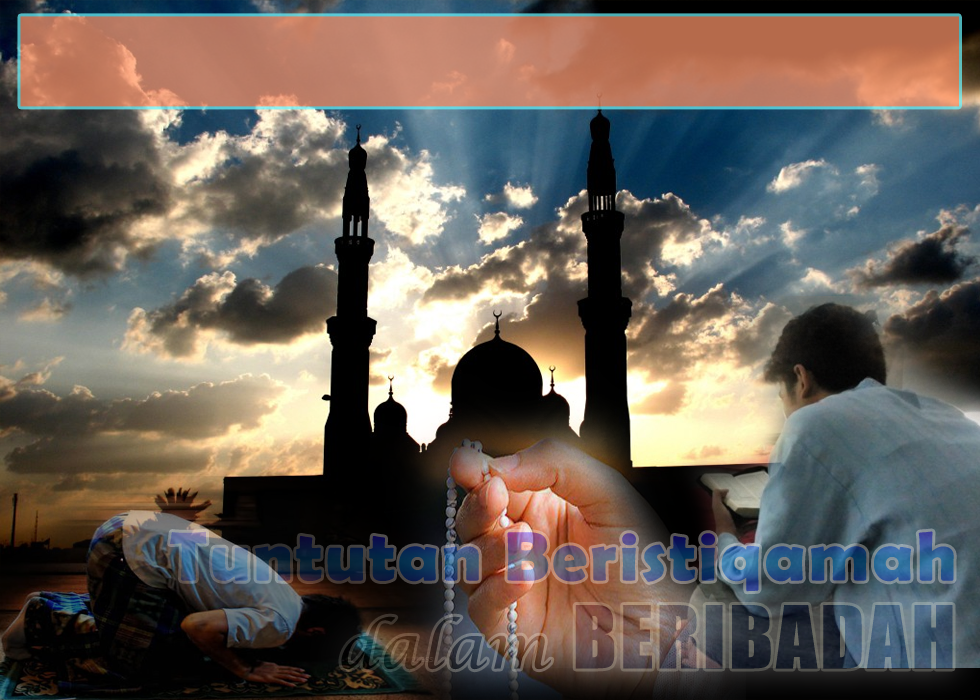 Situasi hari ini
Ramadhan
Umat Islam bersungguh-sungguh melaksanakan ibadat 
Tetapi bila berakhir Ramadhan, kita kembali kepada rutin seharian, tidak lagi meneruskan amalan-amalan baik yang dilakukan sepanjang Ramadhan
Mengunjungi tanah suci Mekah dan Madinah
Umat Islam bersungguh-sungguh melaksanakan ibadat ketika di sana
Tetapi bila kembali ke tanah air, segala ibadat tersebut terhenti
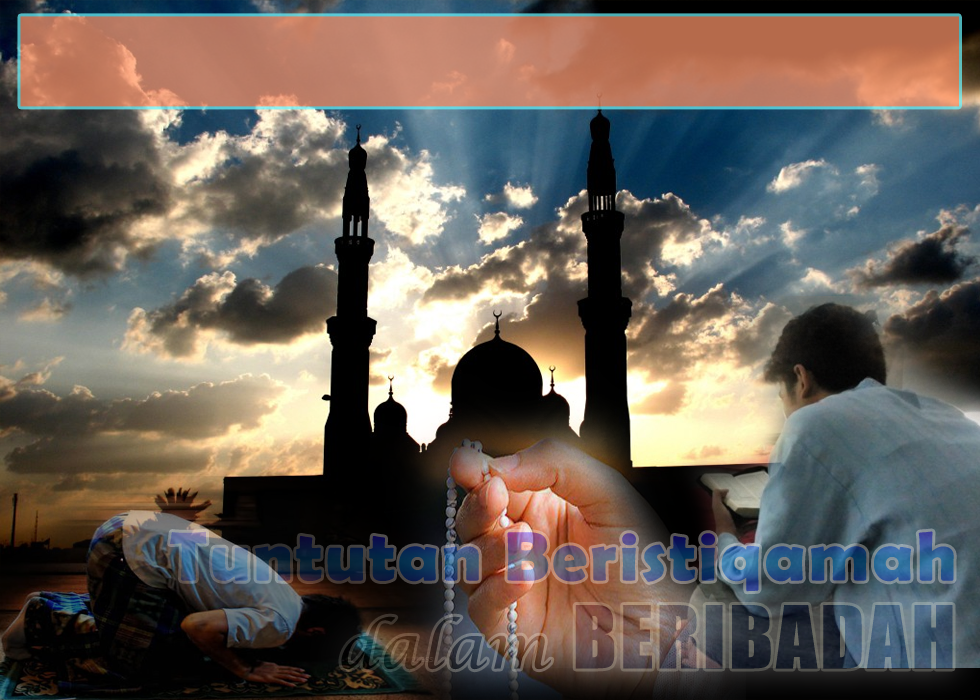 Tidak dinafikan.... kelebihan yang ada pada bulan Ramadhan dan pada tanah suci lebih besar ganjarannya berbanding dengan bulan-bulan yang lain dan tempat-tempat yang lain
Sepatutnya, di bulan Ramadhan dan semasa di tanah suci itu dijadikan sebagai masa untuk melatih dan membiasakan diri dengan ibadat-ibadat tersebut
Supaya ia dapat diteruskan selepas bulan Ramadhan dan selepas kembali ke kampung halaman, kerana tuntutan ibadat-ibadat tersebut.
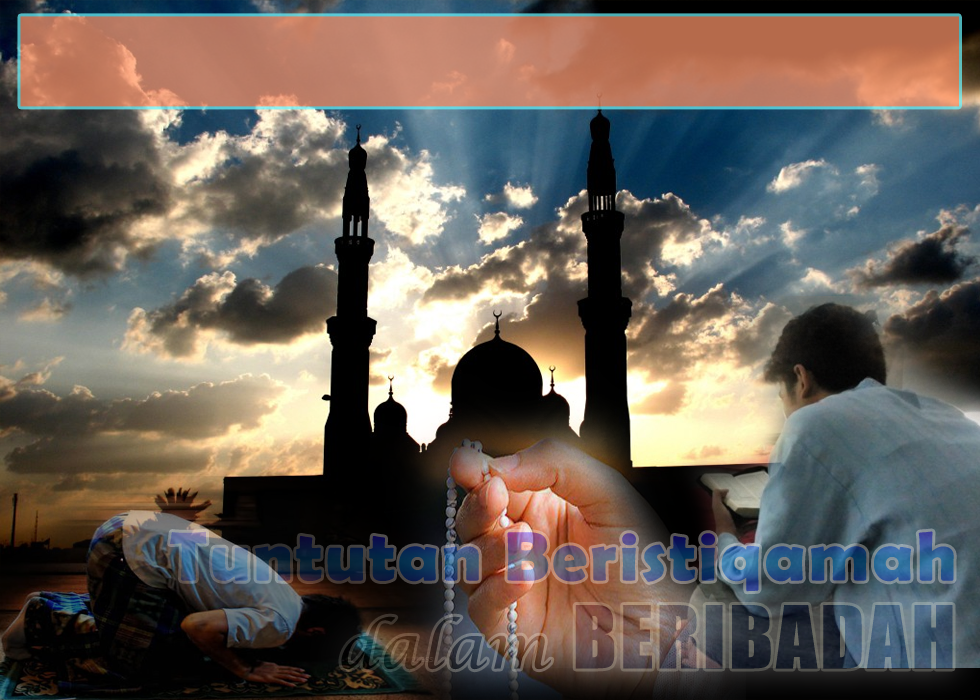 Seruan
Beribadatlah secara beristiqamah, pada bila-bila masa dan di mana-mana sahaja, sentiasakanlah mendampingi Allah dengan amalan-amalan sunat semoga hidup kita dalam peliharaan Allah.
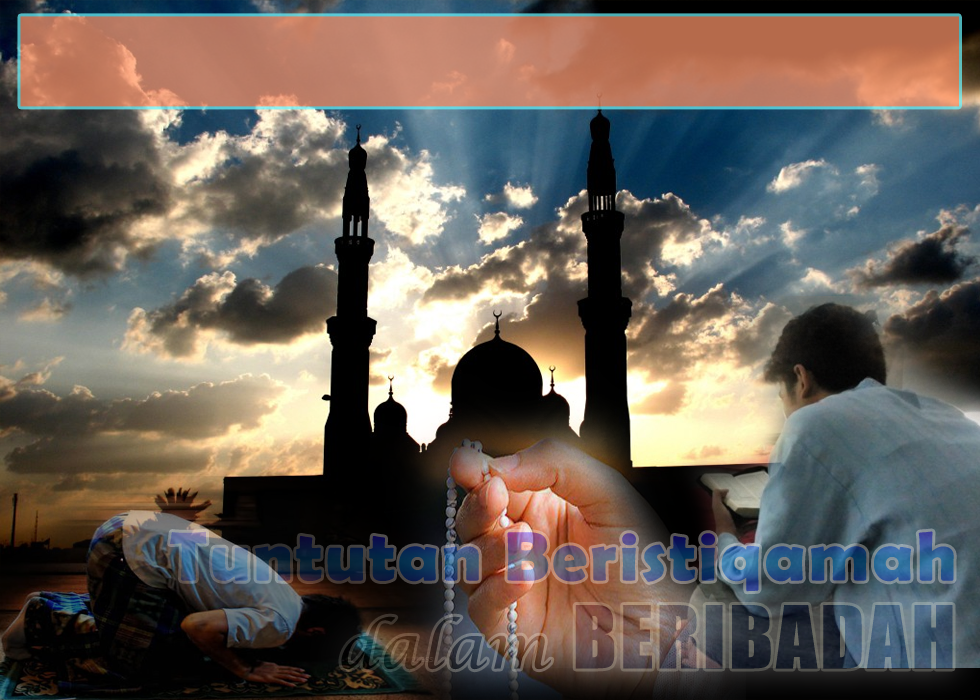 Sabda Rasulullah SAW yang bermaksud:
“Hamba-Ku sentiasa mendekatkan dirinya kepada-Ku dengan amalan-amalan sunat hingga Aku mencintainya. Maka apabila Aku mencintainya, Aku memelihara telinganya, matanya, tangannya, dan kakinya dari melakukan perkara yang buruk.  Dan jika dia meminta daripada-Ku, Aku akan memberikannya, dan jika dia meminta perlindungan kepada-Ku nescaya Aku akan melindunginya,….” (H.R Bukhari)
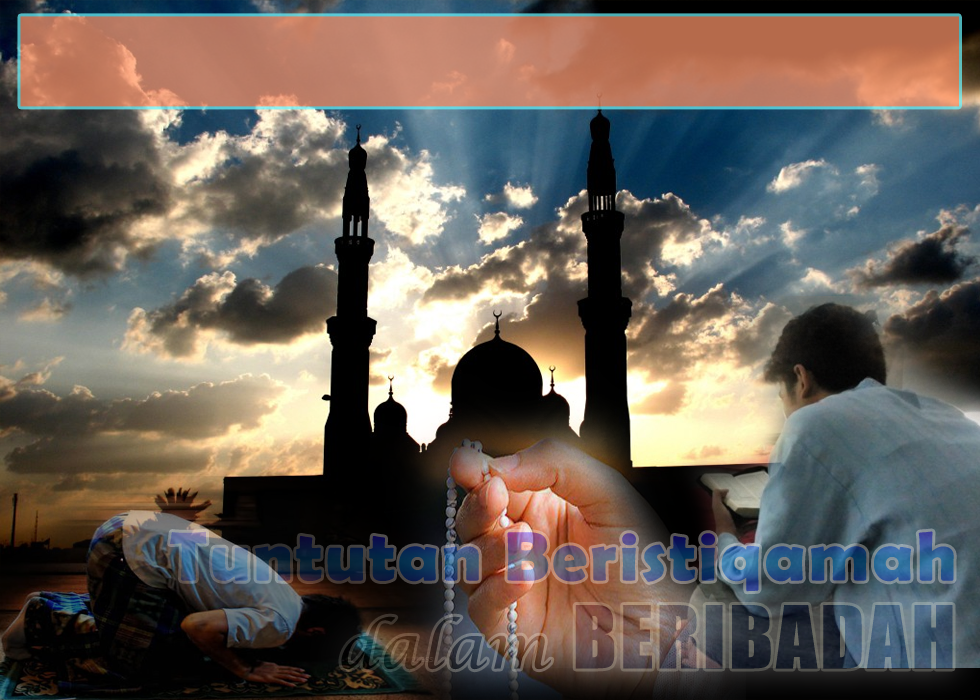 Langkah menjana sikap istiqamah 
dalam beribadat
PERTAMA
Memiliki Ilmu Secukupnya
Menjamin kesempurnaan ibadat yang dilakukan
Umar bin Abdul Aziz r.a berkata:
مَنْ عَمِلَ عَلَى غَيْرِ عِلْمٍ كَانَ مَا يُفْسِدُ أَكْثَرَ مِمَّا يُصْلِحُ
Sesiapa yang melaksanakan amalan tanpa ilmu adalah kerosakannya lebih banyak daripada kebaikan.
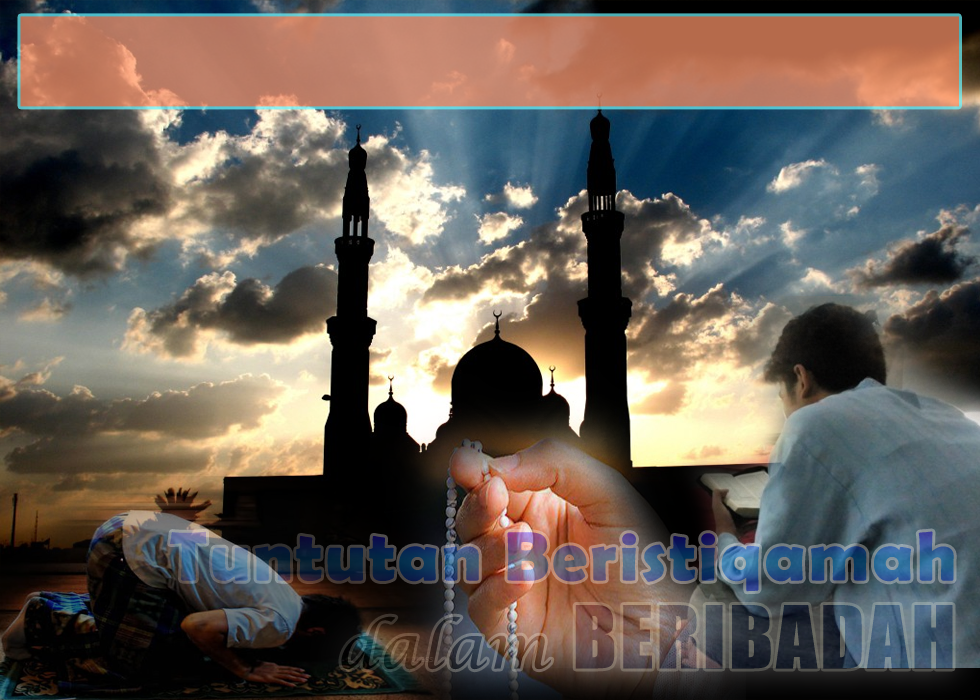 Langkah menjana sikap istiqamah 
dalam beribadat
KEDUA
Berkawan dengan orang-orang yang beristiqamah
Orang-orang yang berjiwa istiqamah akan berbuat kebajikan, nasihat-menasihati dan tidak mudah berputus asa serta sabar dalam melaksanakan ibadat.
Sabda Rasulullah SAW
"اَلرَّجُلُ عَلَى دِيْنِ خَلِيْلِهِ، فَلْيَنْظُرْ أَحَدُكُمْ مَنْ يُخَالِلُ" 
(رواه الترمذي)
“Seseorang itu akan mengikut agama kawan rapatnya, 
oleh itu hendaklah seseorang kamu memerhatikan dengan siapa yang ia berkawan rapat”.
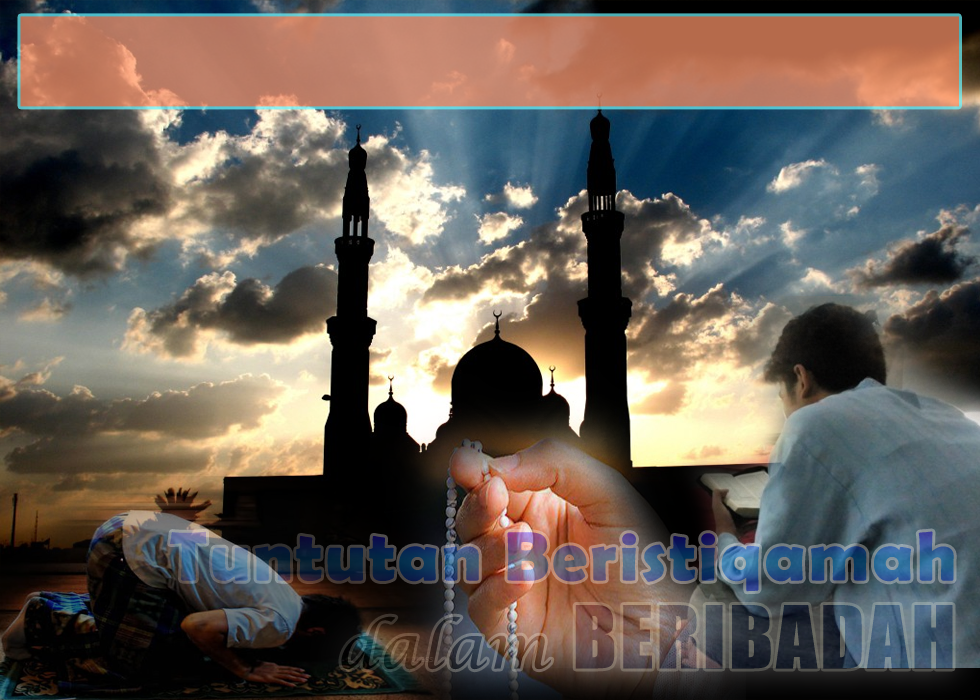 Langkah menjana sikap istiqamah 
dalam beribadat
KETIGA
Menghayati sirah orang-orang yang beristiqamah dan mencontohi mereka.
pengaruh positif dalam mencontohi kehidupan orang yang beristiqamah, dari segi kegigihan dalam menuntut dan menyampaikan ilmu serta beramal dengan ilmu mereka.
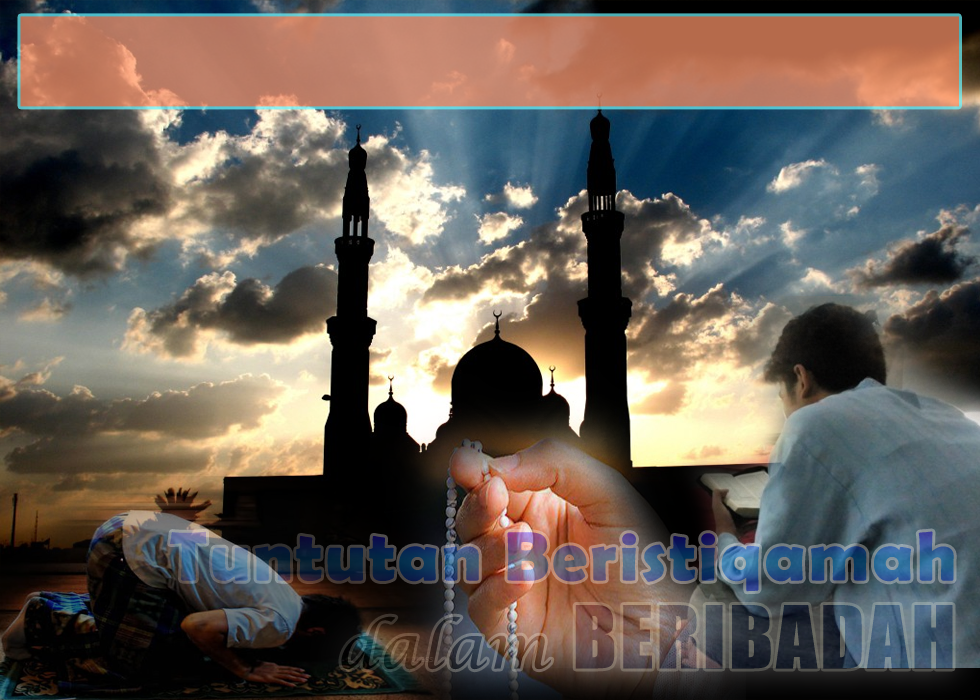 Langkah menjana sikap istiqamah 
dalam beribadat
KEEMPAT
Bersungguh-sungguh melawan nafsu
Kita perlu memaksa diri untuk melawan nafsu malas yang menghalang daripada beribadat atau suka menangguh-nangguh amalan baik. Segala kesulitan dalam bermujahadah melawan nafsu adalah ujian yang perlu ditangani dengan bersungguh-sungguh, serta bersabar.
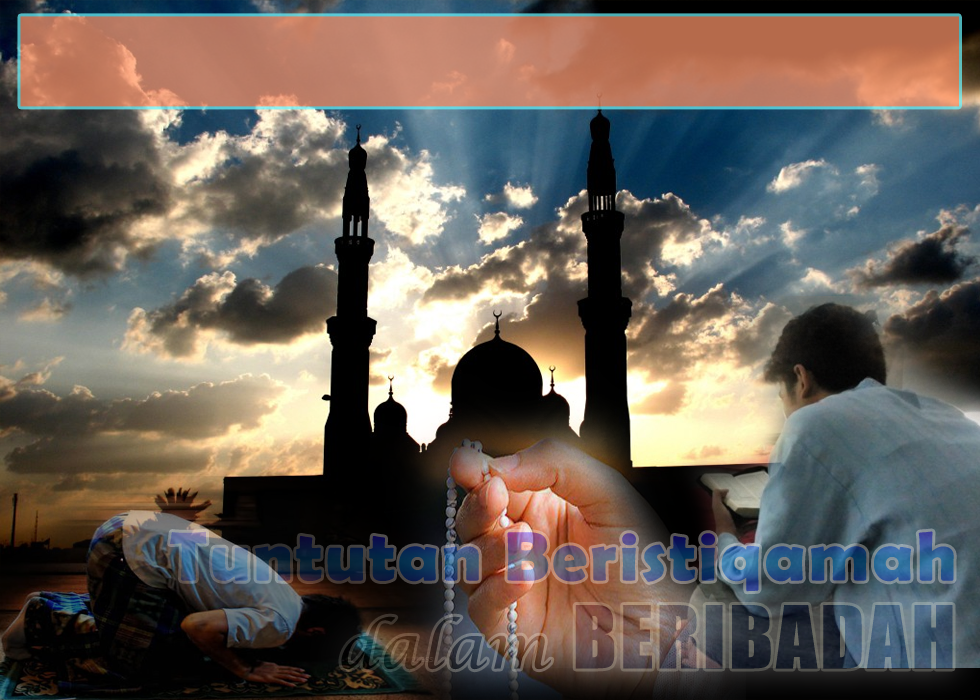 Langkah menjana sikap istiqamah 
dalam beribadat
KELIMA
Memperbanyakkan doa memohon 
pertolongan daripada Allah
Kita tidak mampu melaksanakan sesuatu kecuali dengan bantuan Allah swt.
لاَحَوْلَ وَلاَ قُوَّةَ إِلاَّ بِاللهِ الْعَلِيِّ الْعَظِيْمِ
Tiada daya mengelak daripada maksiat dan tiada upaya melaksanakan taat kecuali dengan pertolongan Allah yang Maha Tinggi dan Maha Agung.
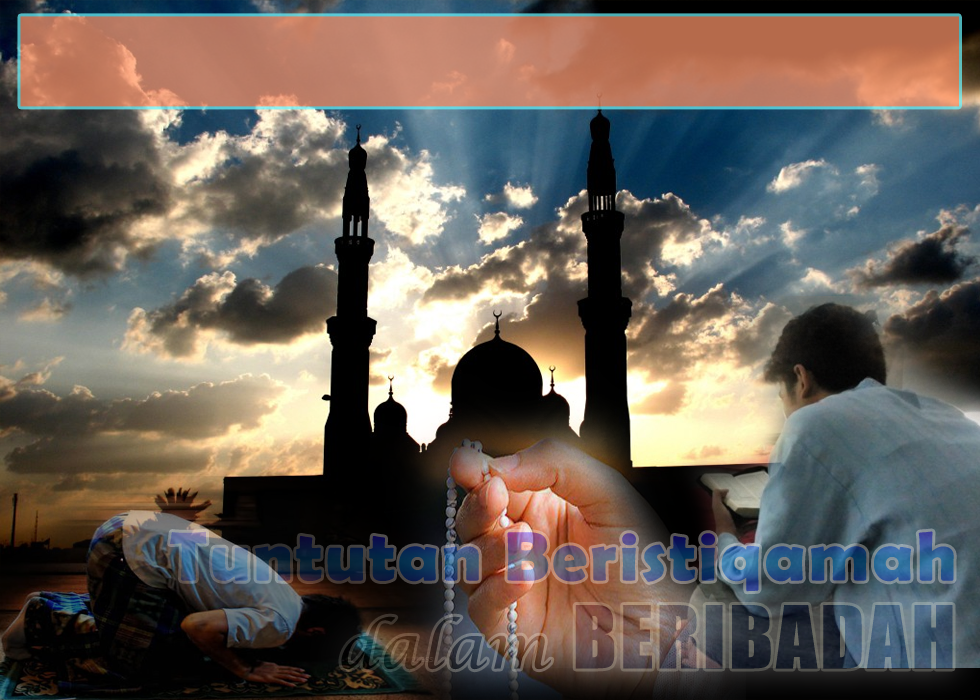 Rumusan
Istiqamah merupakan keperluan asasi dalam segenap ibadah kerana ia adalah bukti ketaatan serta kecintaan seorang hamba kepada Allah.
Meskipun ibadat yang kita lakukan itu kecil sahaja tetapi jika dilaksanakan secara istiqamah, maka ia lebih disukai oleh Allah berbanding yang besar tetapi tidak disertai dengan sikap istiqamah.
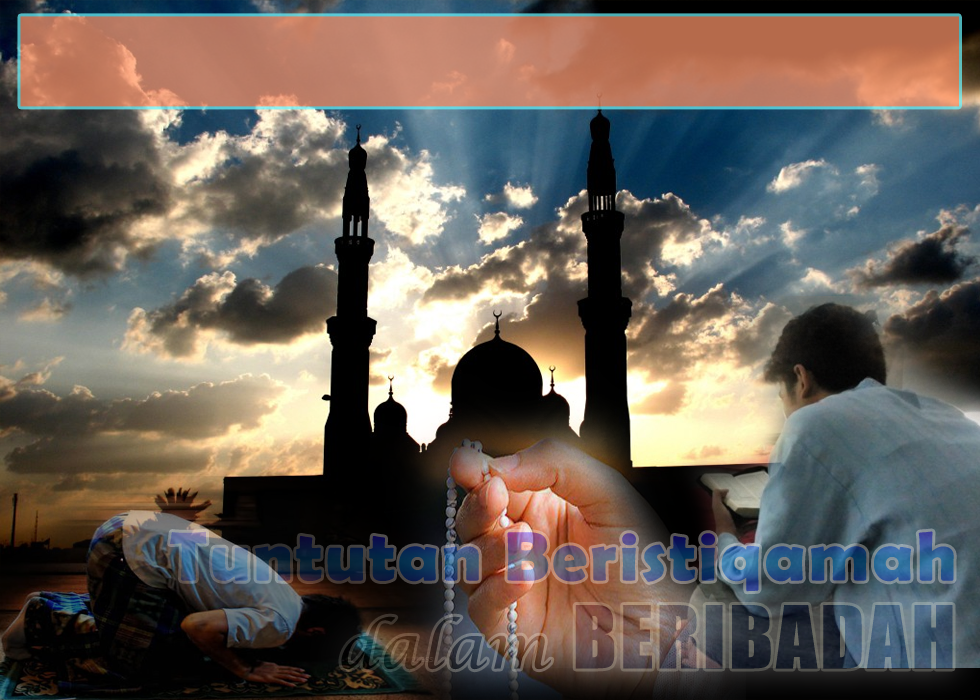 Firman Allah Taala dalam 
Surah Fussilat, ayat 30:
إِنَّ الَّذِينَ قَالُوا رَبُّنَا اللَّهُ ثُمَّ اسْتَقَامُوا تَتَنَزَّلُ عَلَيْهِمُ الْمَلَائِكَةُ أَلَّا تَخَافُوا وَلَا تَحْزَنُوا وَأَبْشِرُوا بِالْجَنَّةِ الَّتِي كُنتُمْ تُوعَدُونَ.
“Sesungguhnya orang-orang yang menegas keyakinannya dengan berkata: “Tuhan kami ialah Allah, kemudian mereka tetap teguh di atas jalan yang betul (beristiqomah) akan turunlah malaikat kepada mereka dari semasa kesemasa (dengan memberi ilham): “Janganlah kamu bimbang (dari berlakunya kejadian yang tidak baik terhadap kamu) serta janganlah kamu berdukacitadan terimalah berita gembira bahawa kamu akan boleh surga yang telah dijanjikan kepada kamu”.
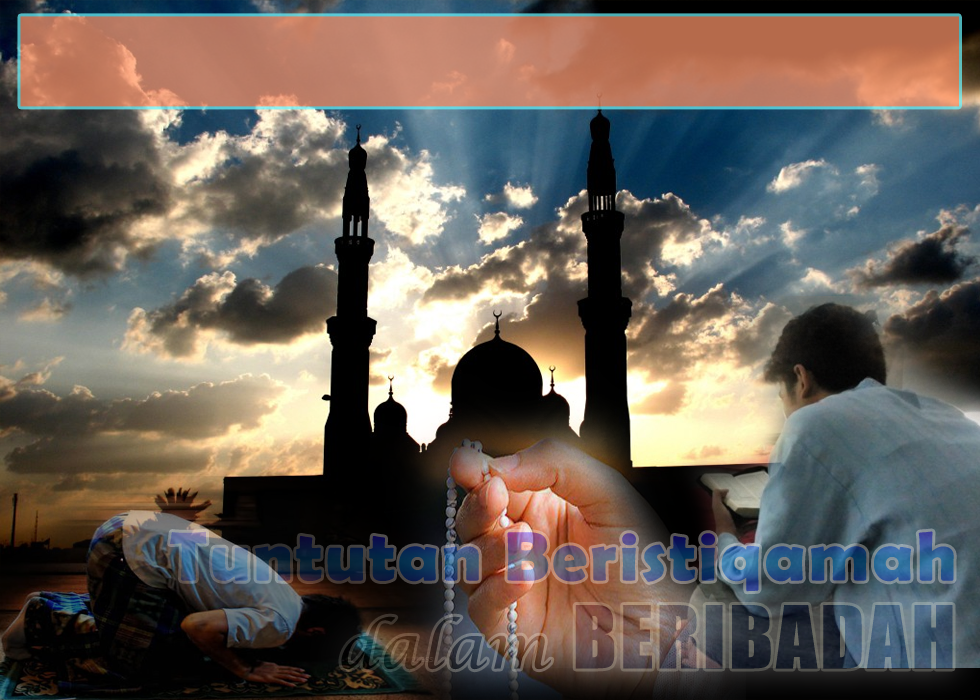 PENUTUP
بَارَكَ اللهُ لِيْ وَلَكُمْ بِالْقُرْآنِ الْعَظِيْمِ وَنَفَعَنِي وَإِيَّاكُمْ بِمَا فِيْهِ مِنَ الأيَاتِ وَالذِّكْرِ الْحَكِيْمِ وَتَقَبَّلَ مِنِّي وَمِنْكُمْ تِلاوَتَهُ إِنَّهُ هُوَ السَّمِيعُ الْعَلِيْمُ. أَقُوْلُ قَوْلِيْ هَذَا وَأَسْتَغْفِرُ اللهَ الْعَظِيْمَ لِيْ وَلَكُمْ وَلِسَائِرِ الْمُسْلِمِيْنَ وَالْمُسْلِمَاتِ وَالْمُؤْمِنِيْنَ وَالْمُؤْمِنَاتِ الأَحْيَاءِ مِنْهُمْ وَالأَمْوَاتِ، فَاسْتَغْفِرُوْهُ، إِنَّهُ هُوَ الْغَفُوْرُ الرَّحِيْمُ.
Doa Antara Dua Khutbah
Aamiin Ya Rabbal Aalamin..
Tuhan Yang Memperkenankan Doa Orang-orang Yang Taat, Berilah Taufik Kepada Kami 
Di Dalam Mentaatimu, Ampunilah Kepada 
Mereka Yang 
Memohon Keampunan.
Aamiin
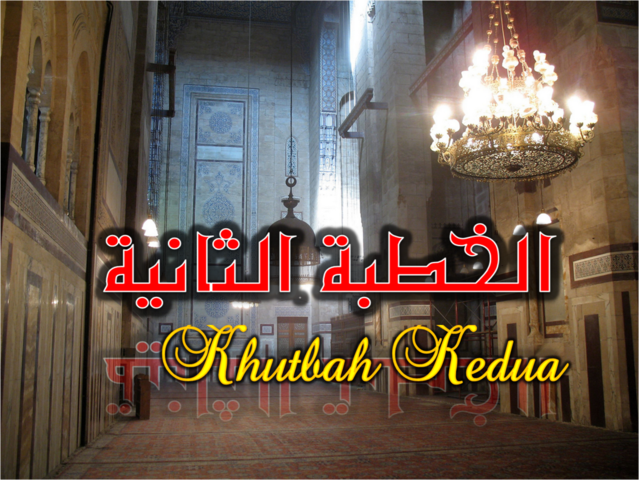 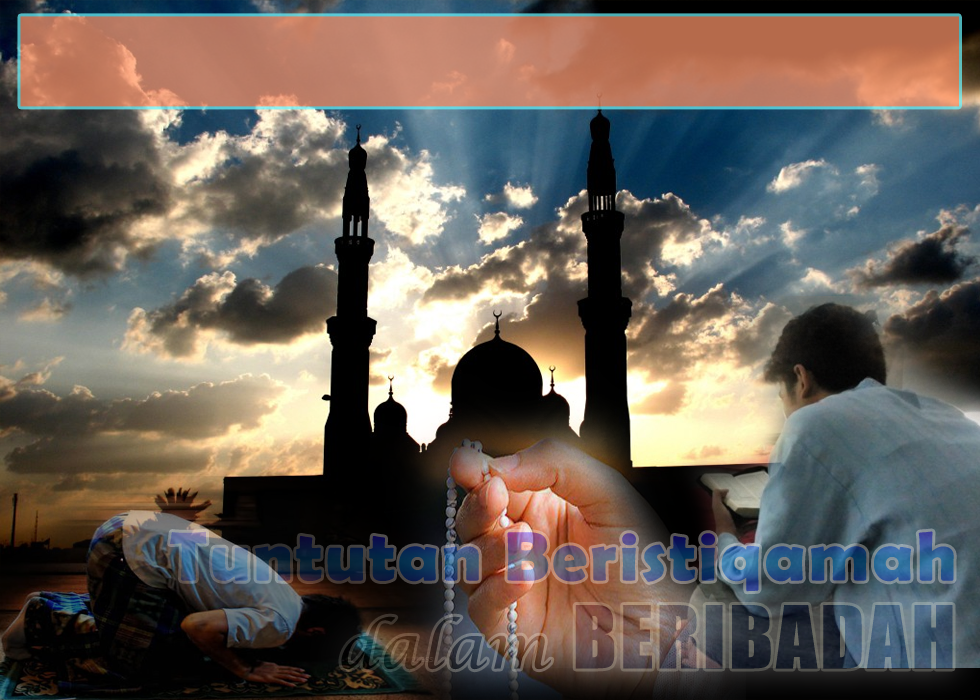 Pujian Kepada Allah S.W.T.
الْحَمْدُ لِلَّهِ
Segala puji-pujian hanya bagi 
Allah S.W.T.
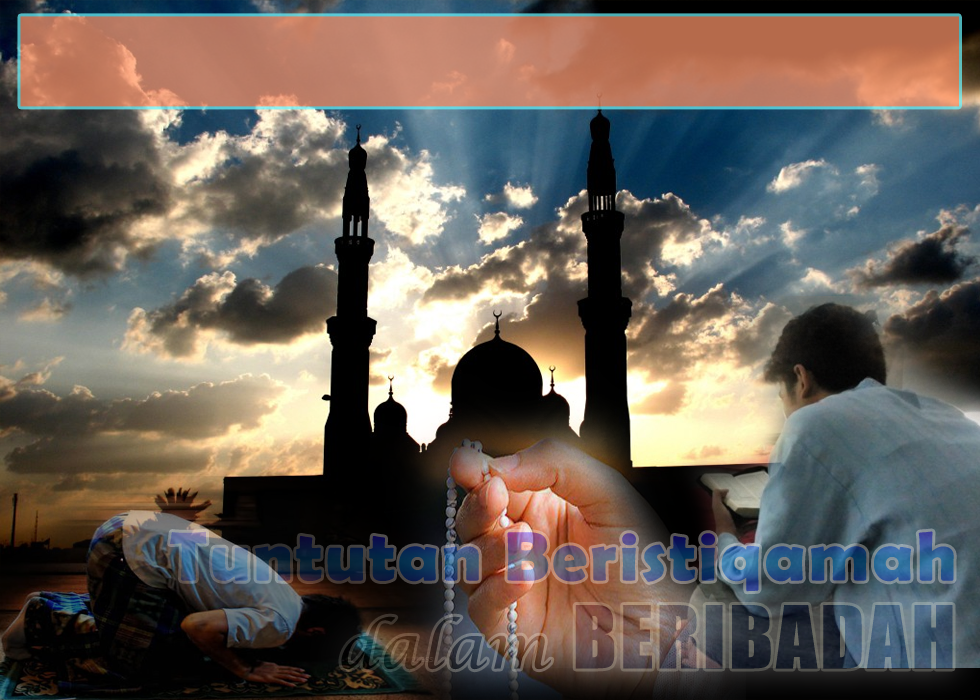 Syahadah
وَأَشْهَدُ أَن لاَّ إِلَهَ إِلاَّ اللهُ، 
وَأَشْهَدُ أَنَّ سَيِّدَنَا مُحَمَّدًا عَبْدُهُ وَرَسُوْلُهُ
Dan aku bersaksi  bahawa sesungguhnya tiada tuhan melainkan Allah Yang Maha Esa, dan aku bersaksi bahawa junjungan kami nabi Muhammad S.A.W adalah hambaNya dan rasulNya.
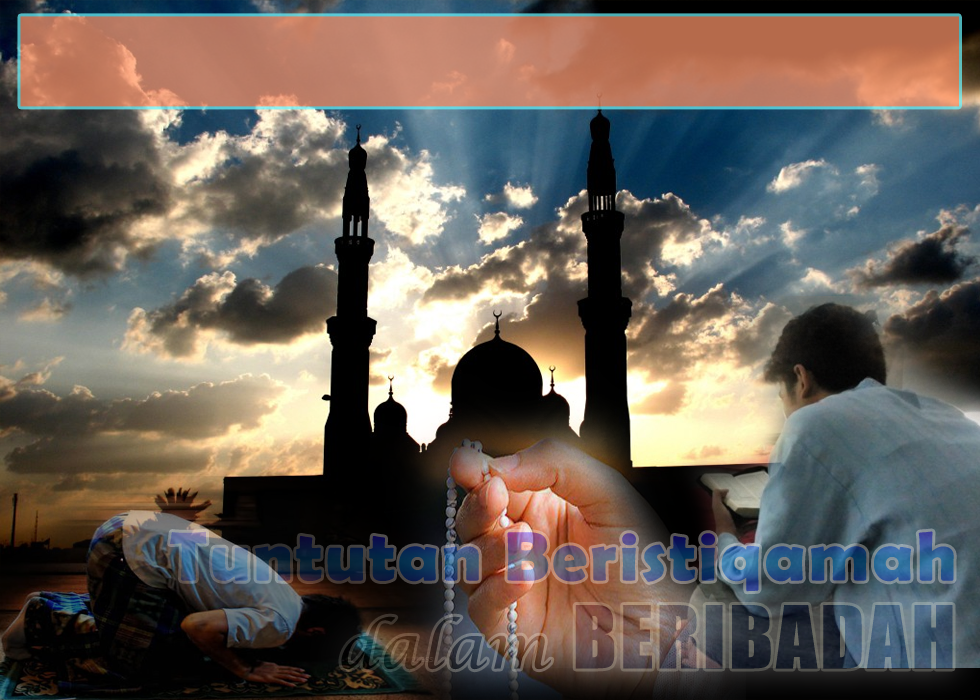 Selawat Ke Atas 
Nabi Muhammad S.A.W
اللَّهُمَّ صَلِّ وَسَلِّمْ عَلَى سَيِّدِنَا مُحَمَّدٍ 
وَعَلَى آلِهِ وَصَحْبِهِ أَجْمَعِيْنَ.
Ya Allah, cucurilah rahmat dan sejahtera ke atas junjungan kami Nabi Muhammad S.A.W dan keluarganya serta para sahabatnya.
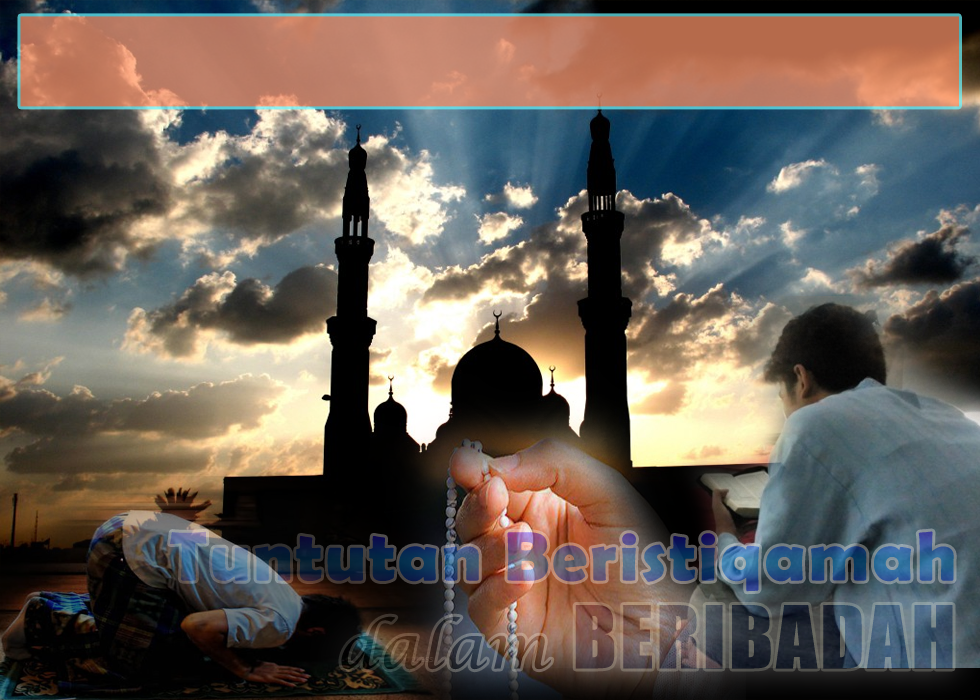 Pesanan Takwa
اتَّقُواْ اللهَ حَقَّ تُقَاتِهِ وَلاَ تَمُوْتُنَّ إِلاَّ وَأَنْتُمْ مُسْلِمُوْنَ.
Bertaqwalah kepada Allah dengan sebenar-benarnya. Janganlah kamu mati melainkan dalam keadaan Islam.
Seruan
Mengenang jasa rasul kesayangan, nabi Muhammad SAW  yang berjuang membawa ajaran Islam. Selawat dan salam kepada Rasulullah s.a.w.
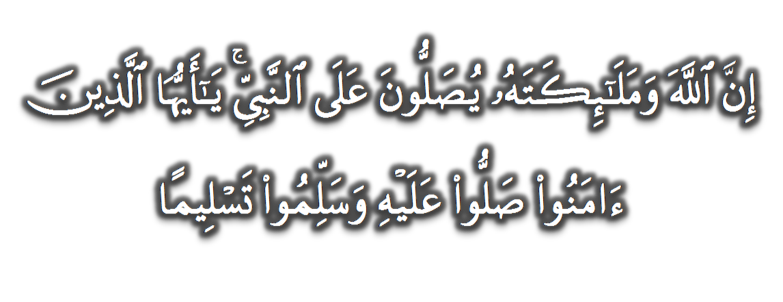 (Surah Al-Ahzab : Ayat 56)
“Sesungguhnya Allah Taala Dan Para MalaikatNya Sentiasa Berselawat Ke Atas Nabi (Muhammad).
Wahai Orang-orang Beriman! Berselawatlah Kamu 
Ke Atasnya Serta Ucapkanlah Salam Sejahtera Dengan Penghormatan Ke Atasnya Dengan Sepenuhnya”.
Selawat
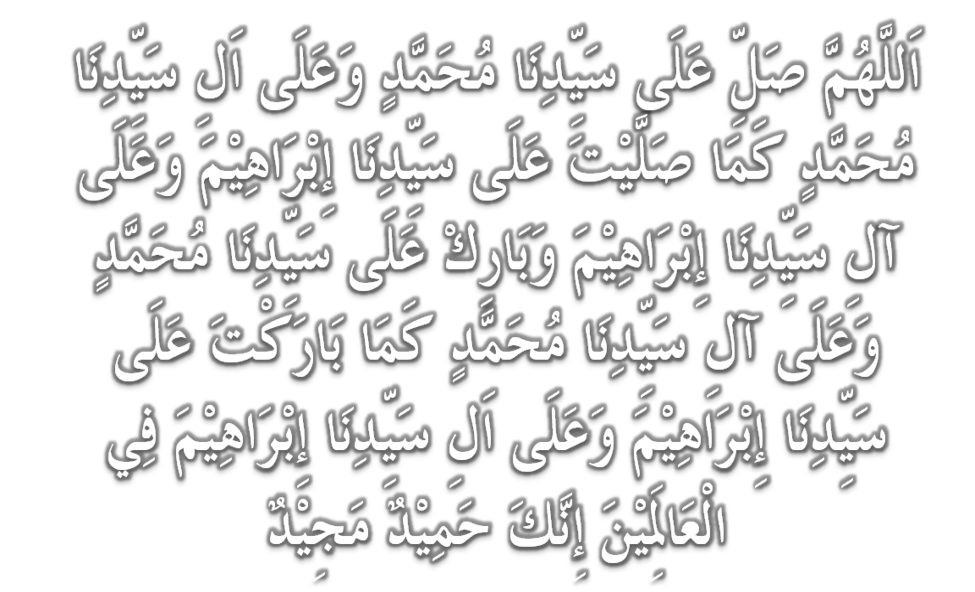 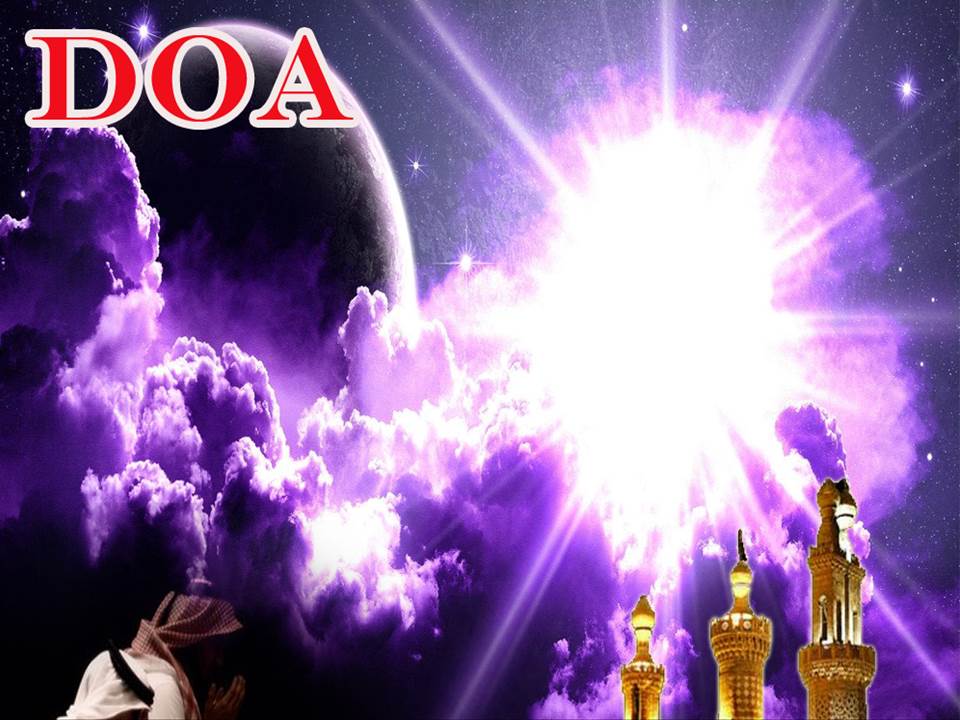 اللَّهُمَّ اغْفِرْ لِلْمُؤْمِنِيْنَ وَالْمُؤْمِنَاتِ، وَالمُسْلِمِيْنَ وَالْمُسْلِمَاتِ الأَحْيَاءِ مِنْهُمْ وَالأَمْوَات. 
إِنَّكَ سَمِيْعٌ قَرِيْبٌ مُجِيْبُ الدَّعَوَات.
Ya Allah, Ampunkanlah Dosa Golongan Mu’minin Dan Mu’minaat, Muslimin Dan Muslimat, samada yang  masih hidup atau yang telah mati. Sesungguhnya Engkau Maha Mendengar dan Maha Memakbulkan segala permintaan.
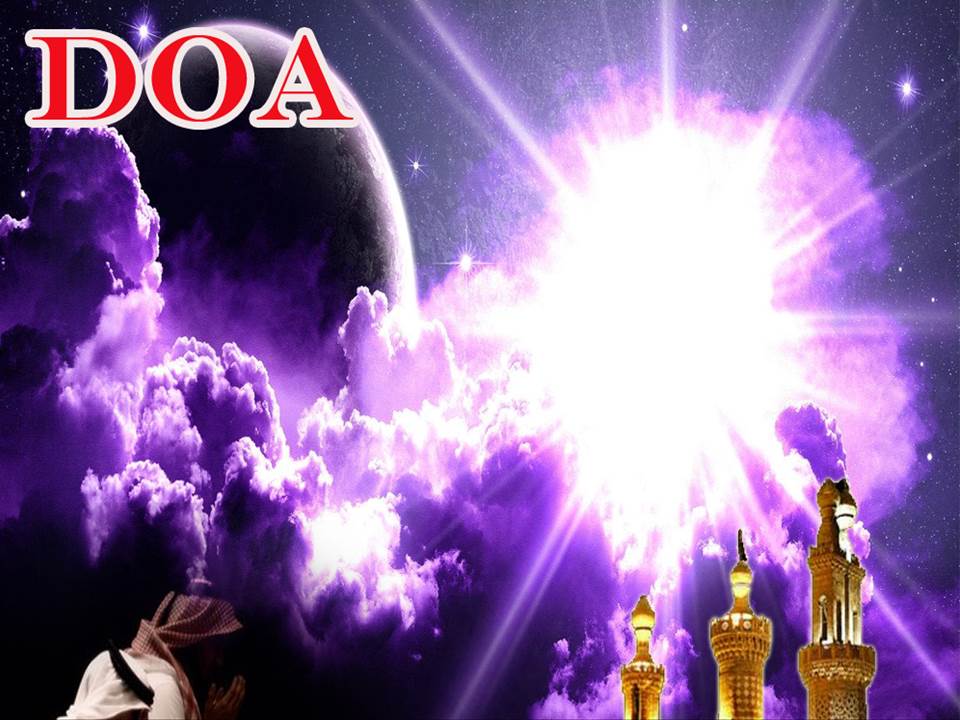 اللَّهُمَّ أَلِّفْ بَيْنَ قُلُوْبِنَا، وَأَصْلِحْ ذَاتَ بَيْنِنَا، وَاجْعَلْنَا مِنَ الرَّاشِدِيْن. اللَّهُمَّ أَحْسِنْ عَاقِبَتَنَا فِى الأُمُوْرِ كُلِّهَا، وَأَجِرْنَا مِنْ خِزْيِ الدُّنْيَا وَعَذَابِ الأَخِرَة، يَا رَبَّ الْعَالَمِيْن.
Ya Allah, lembutkanlah hati-hati kami.. perbaikilah hubungan antara kami. Dan jadilah kami golongan yang mendapat bimbingan daripadaMu. 
Ya Allah.. Perelokkan kesudahan kami dalam segala hal semuanya, dan lindungilah kami daripada kehinaan di dunia dan di akhirat. 
Wahai Tuhan sekalian alam..
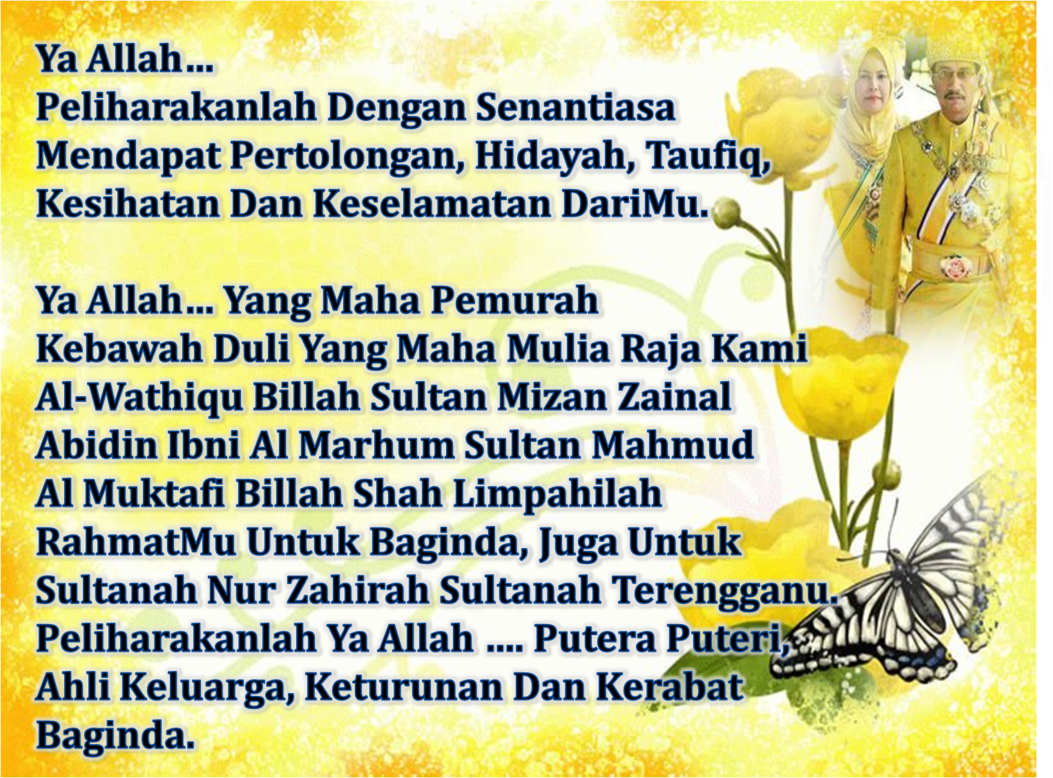 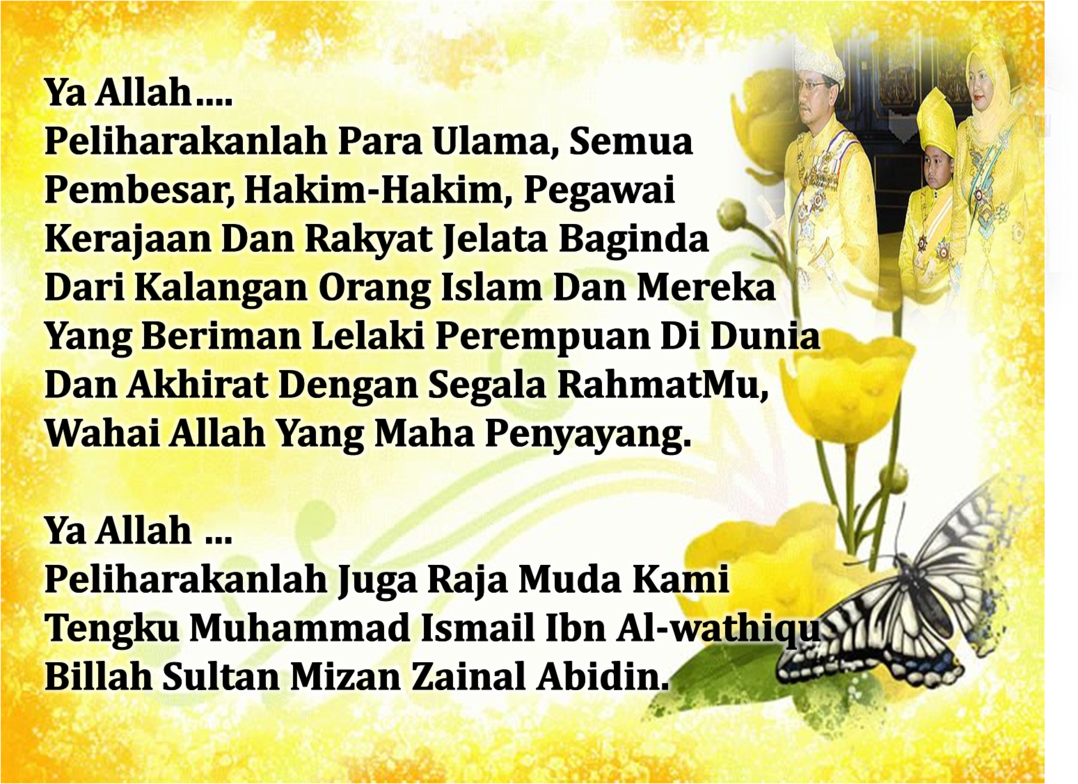 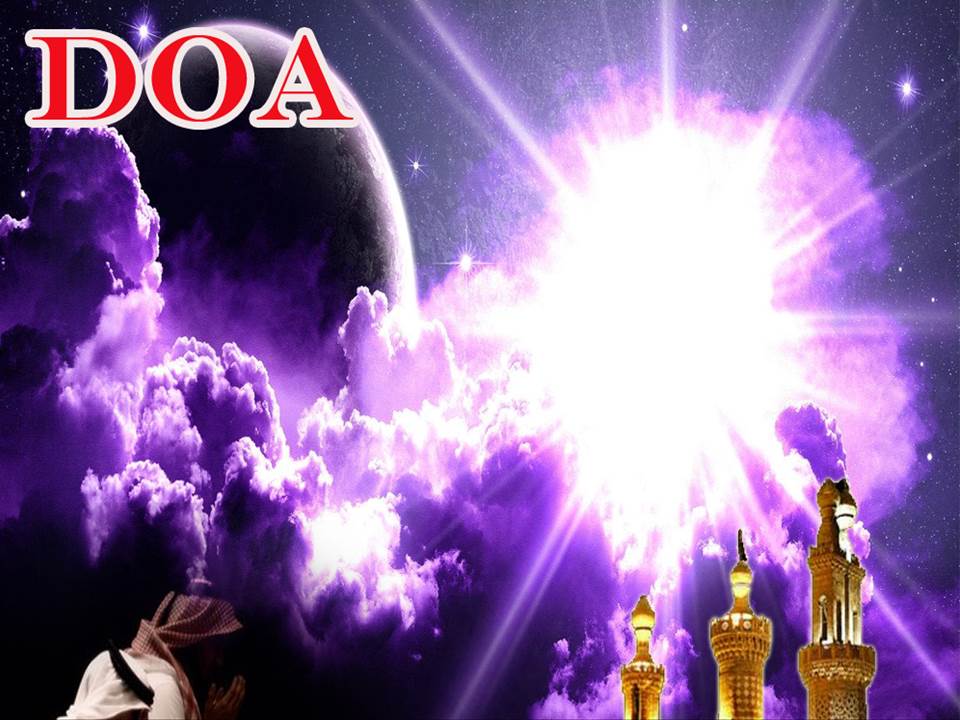 رَبَّنَا ظَلَمْنَا أَنْفُسَنَا وَإِنْ لَمْ تَغْفِرْ لَنَا وَتَرْحَمْنَا لَنَكُوْنَنَّ مِنَ الْخَاسِرِيْنَ. 
لآ إِلَهَ إِلاَّ أَنْتَ سُبْحَانَكَ إِنَّا كُنَّا مِنْ الظَّالِمِيْنَ. رَبَّنَا آتِنَا فِي الدُّنْيَا حَسَنَةً وَفِي الآخِرَةِ حَسَنَةً  وَقِنَا عَذَابَ النَّارِ. وَصَلَّى اللهُ عَلىَ سَيِّدِنَا مُحَمَّدٍ وَعَلىَ آلِهِ وَصَحْبِهِ وَسَلَّمْ. وَالْحَمْدُ للهِ رَبِّ الْعَالَمِيْنَ.
Ya Allah …
Kami Telah Menzalimi Diri Kami Sendiri 
Dan Sekiranya Engkau Tidak Mengampunkan Kami Dan Merahmati Kami Nescaya Kami Akan Menjadi Orang Yang Rugi.
Tiada Tuhan Melainkan Engkau Maha Suci Engkau Sesungguhnya Kami Di Kalangan  Orang-orang 
Yang Menzalimi Diri.
Ya Allah… 
Kurniakanlah Kepada Kami Kebaikan Di Dunia Dan Kebaikan Di Akhirat Serta Hindarilah Kami Dari Seksaan Neraka.
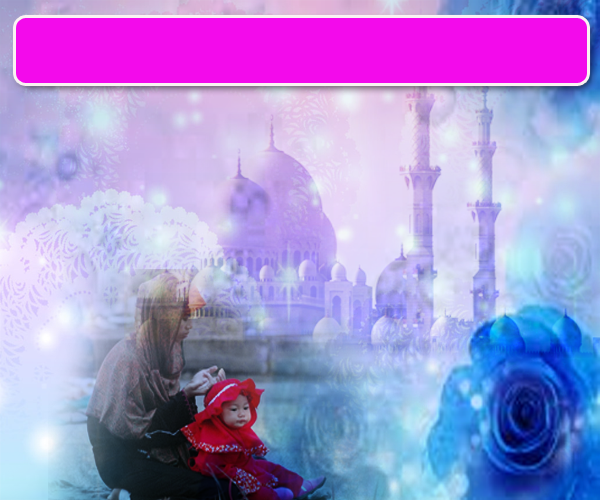 Wahai Hamba-hamba Allah….
Sesungguhnya ALLAH  menyuruh berlaku adil, dan berbuat kebaikan, serta memberi bantuan kepada kaum kerabat dan melarang daripada melakukan perbuatan-perbuatan keji dan mungkar serta kezaliman. Ia mengajar kamu (dengan suruhan dan larangannya  ini) supaya kamu mengambil peringatan mematuhinya.
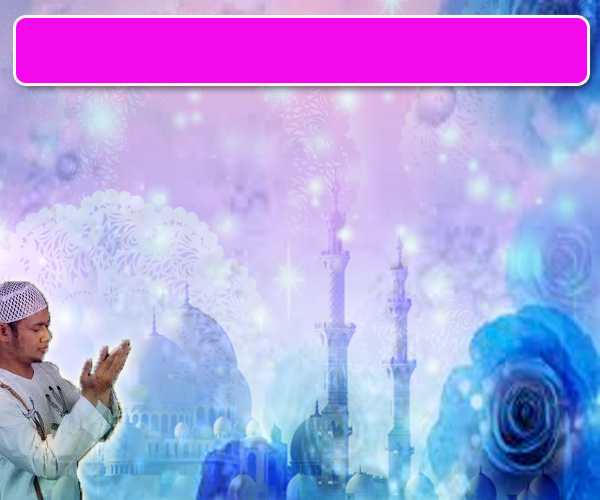 Maka Ingatlah Allah Yang Maha Agung
Nescaya Dia Akan Mengingatimu 
Dan Bersyukurlah Di Atas Nikmat-nikmatNya Nescaya Dia Akan Menambahkan Lagi Nikmat Itu Kepadamu, dan Pohonlah 
Dari Kelebihannya, Nescaya Akan Diberikannya  Kepadamu. Dan Sesungguhnya Mengingati Allah Itu Lebih Besar (Faedah Dan Kesannya) Dan (Ingatlah) Allah Mengetahui Apa  Yang Kamu Kerjakan.
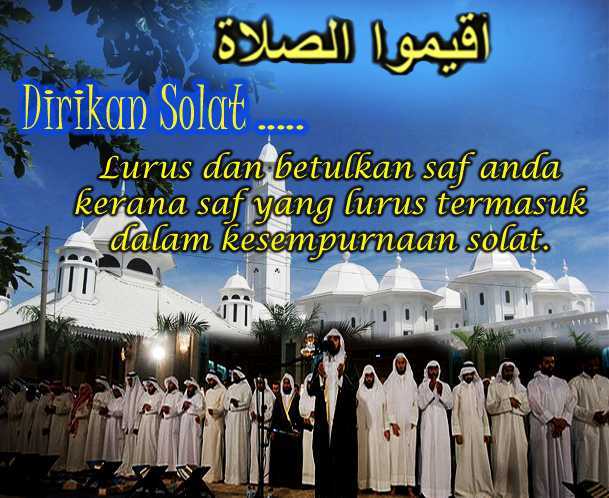